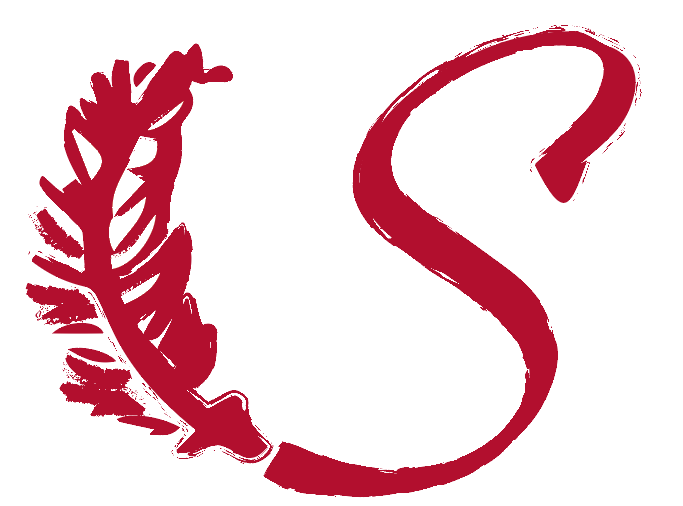 Jordan Schwartz
Atlanta Shakespeare Tavern
AAD 617 | Winter 2017
Atlanta Shakespeare Tavern - Founded 1984
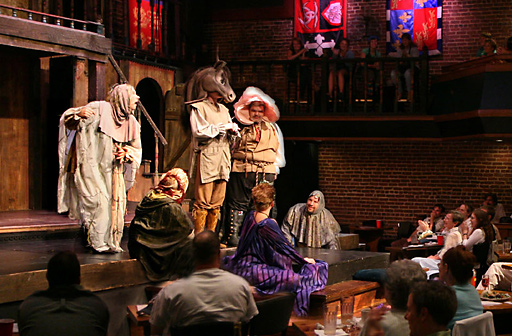 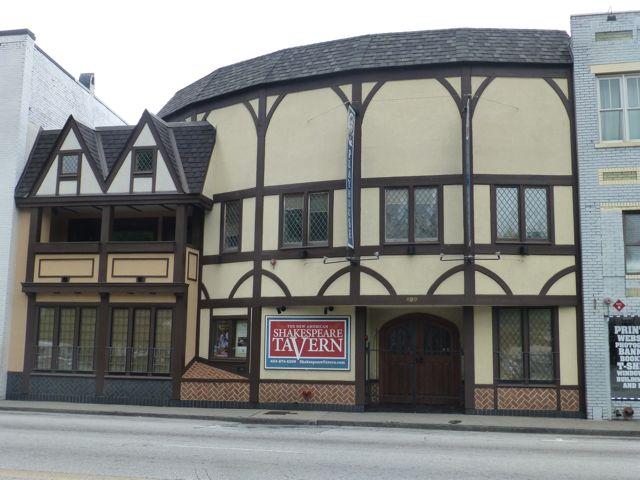 Marketing SWOC Analysis
My Recommendations
1.- Build a New Website on Squarespace
2.- Improve Instagram Aesthetic
3.- Advertise shows and events on Nearify
4.- Get a Snapchat